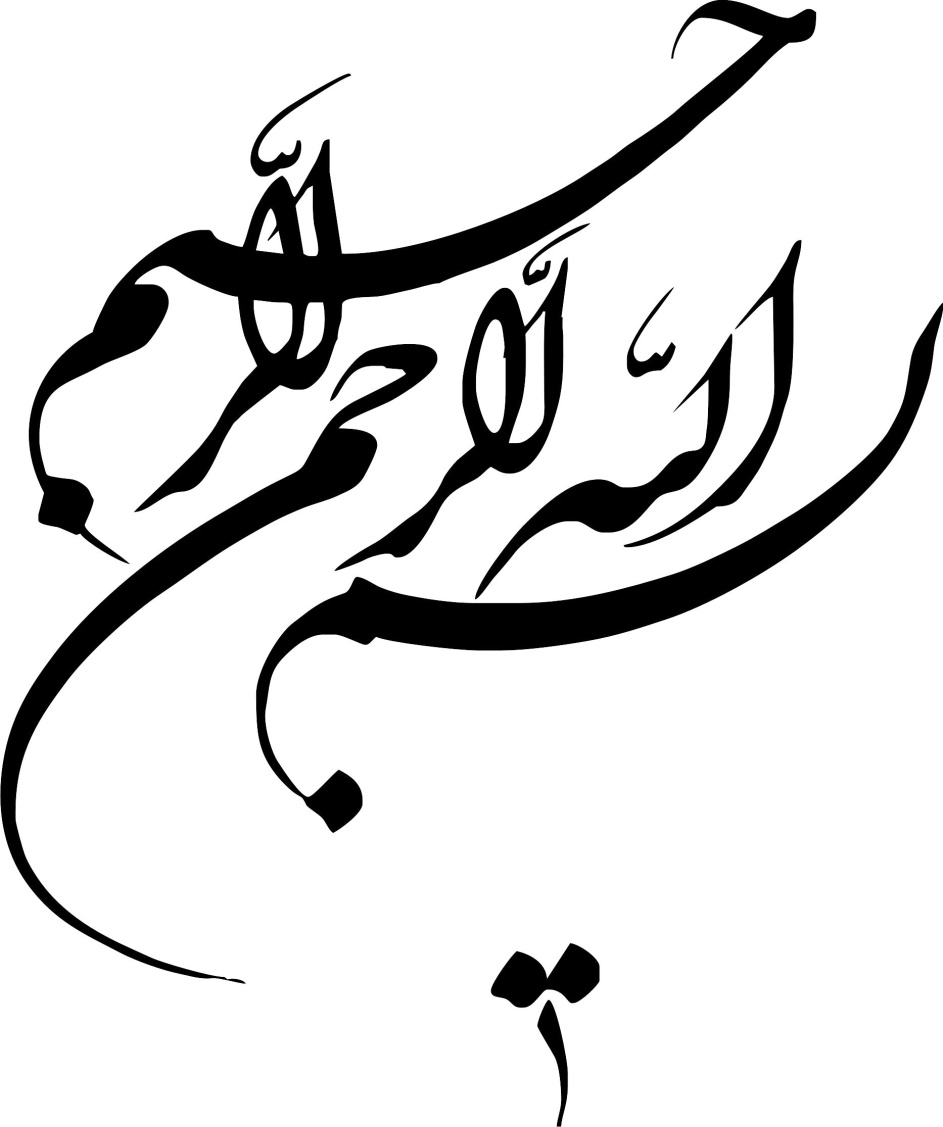 Business Presentation
1
فرآيند اجرايي برگزاري رويداد استارتاپي و نحوه حمايت از ايده هاي منتخب
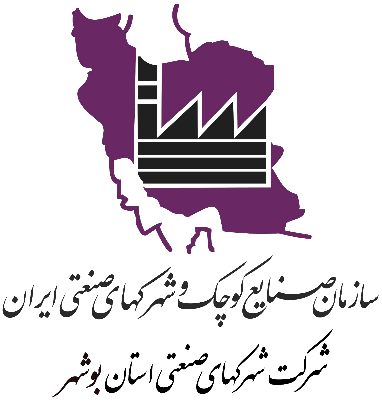 2
تعريف استارتاپ
يك كسب و كار جديد(نوپا) است كه حول محور تكنولوژي شكل گرفته و پناسيل رشد بالايي دارد
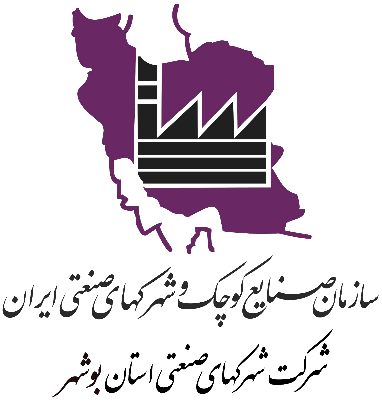 3
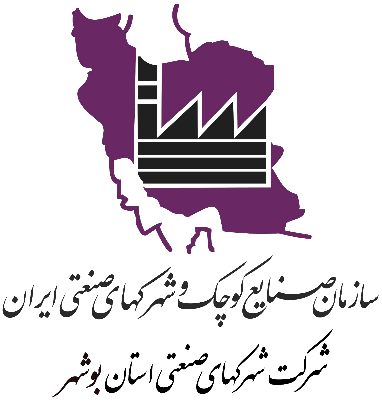 ويژگيهاي استارتاپ ها
مبتني بر تكنولوژيهاي نوين هستند.
ارزش آفرين هستند.
از وب، موبايل، اينترنت استفاده مي كنند.
4
فرآيند اجرايي
1-تشكيل كميته داوري استاني متشكل ازنمايندگان:
-پارك علم و فناوري
-مركز رشد دانشگاهي
-بنياد نخبگان
سازمان صنعت و معدن و تجارت
-اتاق بازرگاني
شركت شهركهاي صنعتي
-سازمان جهاد كشاورزي
2-فراخوان انتخاب مجري
3-اطلاع رساني رويداد
4-برگزاري رويداد توسط مجري
5-داوري ،امتيازدهي و انتخاب طرح هاي برتر
6-تهيه خلاصه طرح امكان سنجي براي ارائه به سرمايه گذار
7-معرفي به كارگروه ملي 
8-مشاركت در رويداد نهايي ملي
9-شناسايي سرمايه گذار
10-پيگيري فعاليتها تا اجرايي شدن طرح
11-ارائه گزارشات ماهيانه از فعاليت هاي طرح
5
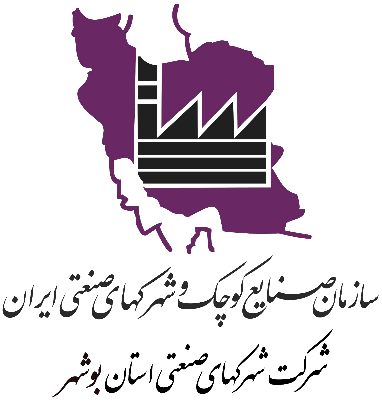 در استان بوشهر  محورهای اصلی رویداد
کسب و کارهای فناورانه
خوشه صنعتی آبزیان
فناوری اطلاعات
خوشه صنعتی خرما
محورهاي فوق جهت برگزاري رويداد استارتاپي در سال 97 توسط سازمان صنايع كوچك و شهركهاي صنعتي مورد تاييد و تحت حمايت قرار گرفته است.
6
[Speaker Notes: جمعا مبلغ 32 میلیون تومان]
مجريان رويداد هاي استارتاپيدر استان
مجريان(برگزاركنندگان) رويداد استارتاپي در استان :
1- دانشگاهها 
2-پارك هاي علم و فناوري
3-بنياد نخبگان
4-پژوهشگاهها
5-مراكز رشد
6-دستگاههاي اجرايي متولي
همکاران و سازمان های حامی
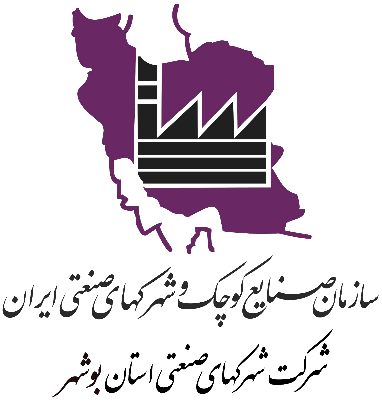 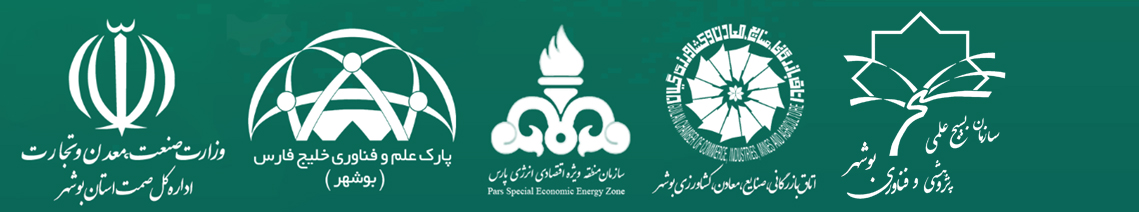 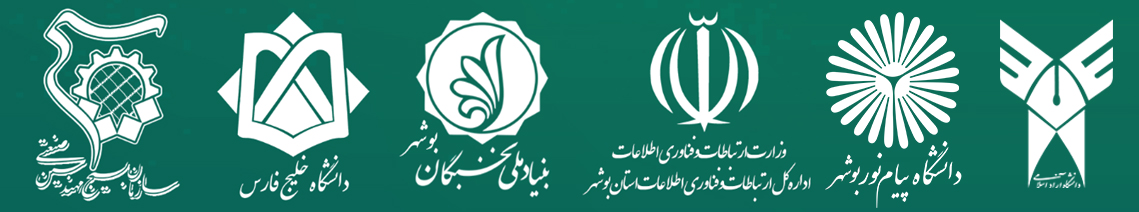 8
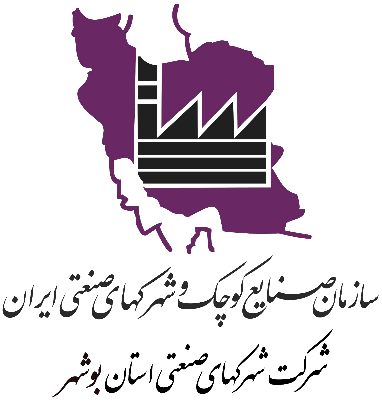 حمایت های شرکت شهرک های صنعتی
این حمایت ها  تنها شامل ایده هاي منتخب استان خواهد شد
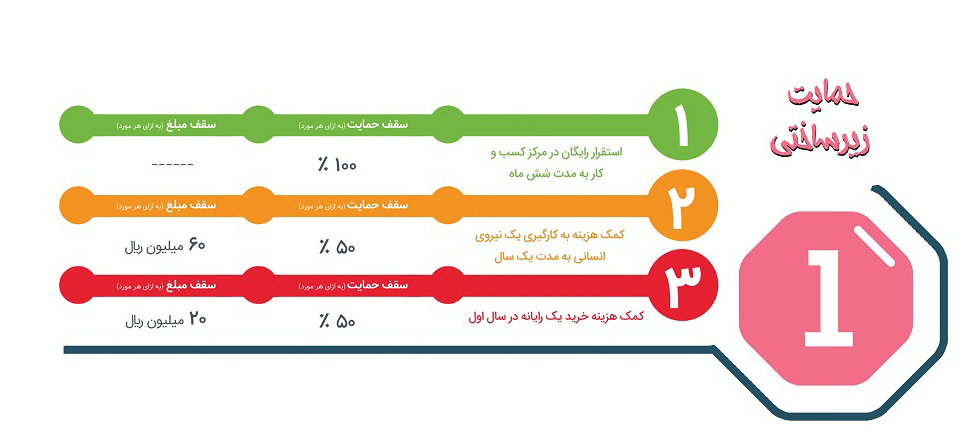 Business Presentation
9
حمایت های شرکت شهرک های صنعتی
این حمایت ها  تنها شامل ایده هاي منتخب استان خواهد شد
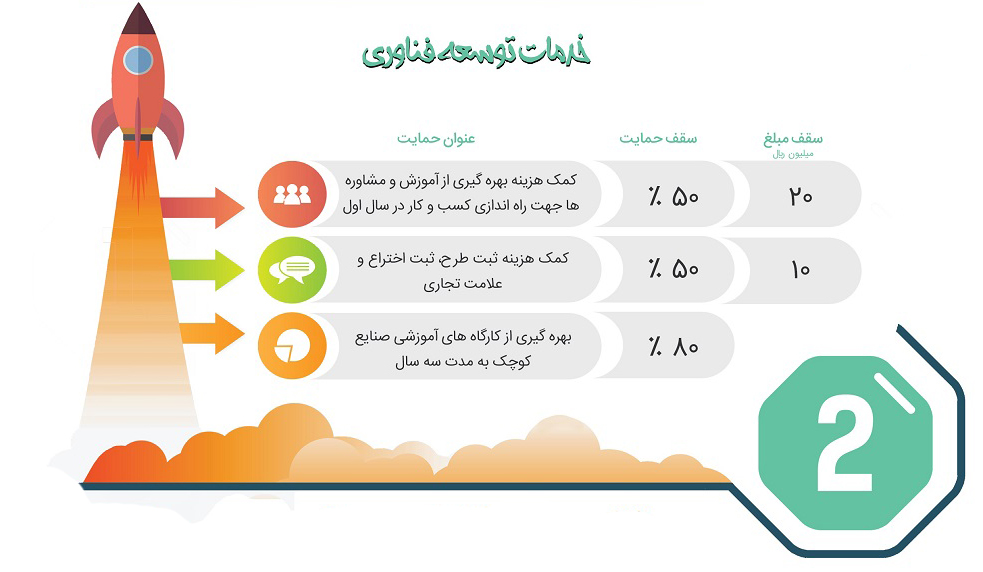 Business Presentation
10
حمایت های شرکت شهرک های صنعتی
این حمایت ها  تنها شامل ایده هاي منتخب استان خواهد شد
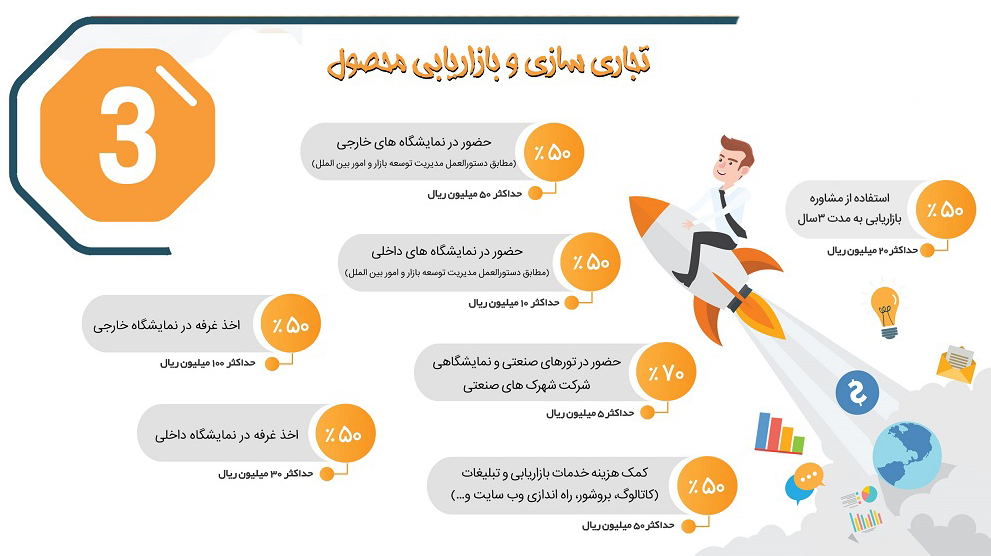 Business Presentation
11
مجری رویدادها
?
?
دانشگاه پیام نور بوشهر
?
رويداد استارتاپي نخل  
و خرما پروند
کسب و کارهای فناورانه
خوشه صنعتی آبزیان
فناوری اطلاعات
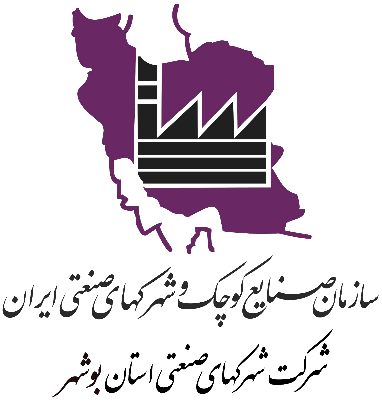 باتشکر از حسن توجه شما
13